भवन निर्माण पूर्वअनुमतिका लागि प्रस्तुतीकरण
प्रोजेक्टको नाम:
प्रस्ताव पेश गरिएको निकाय
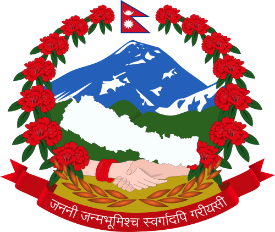 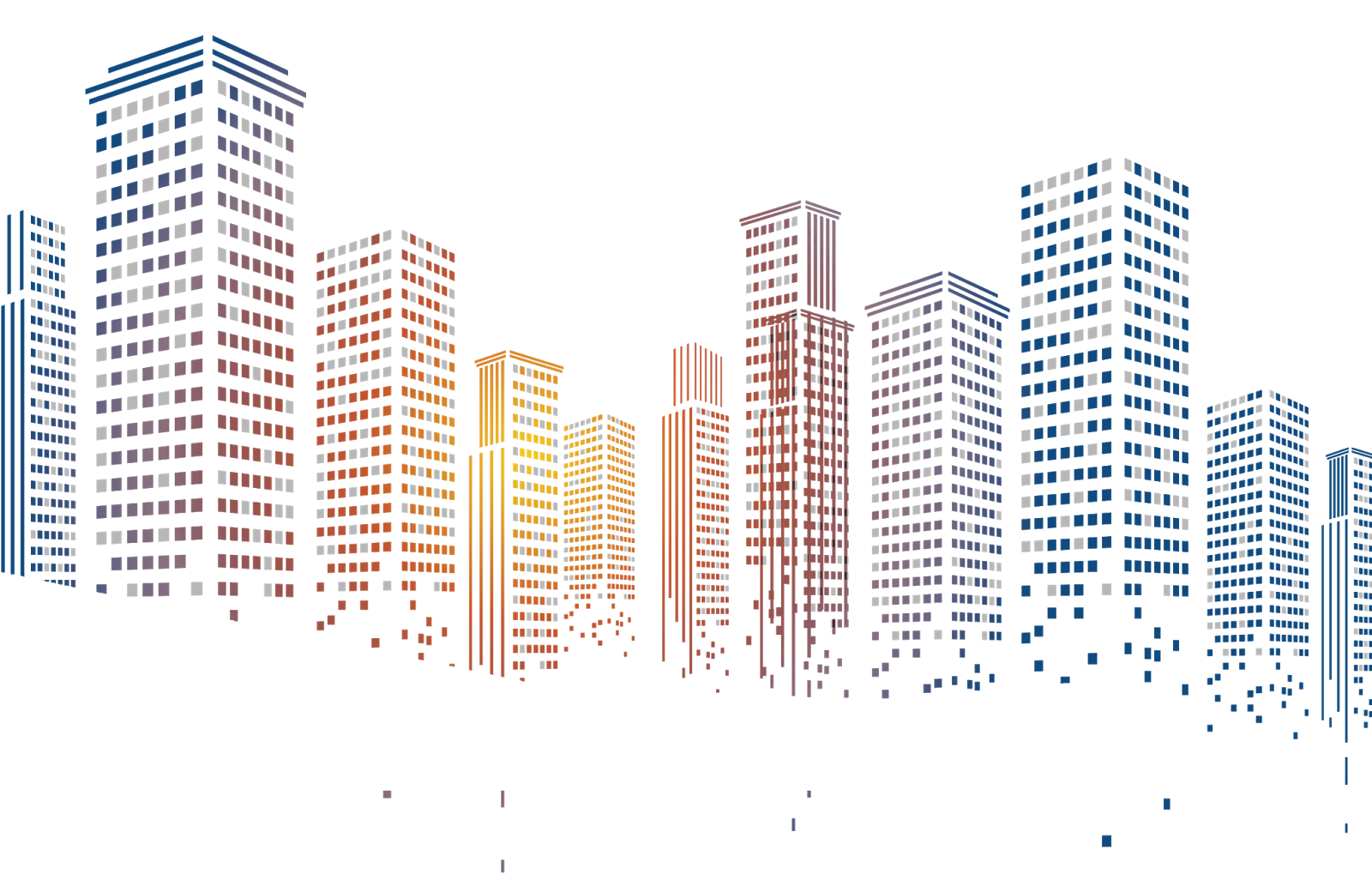 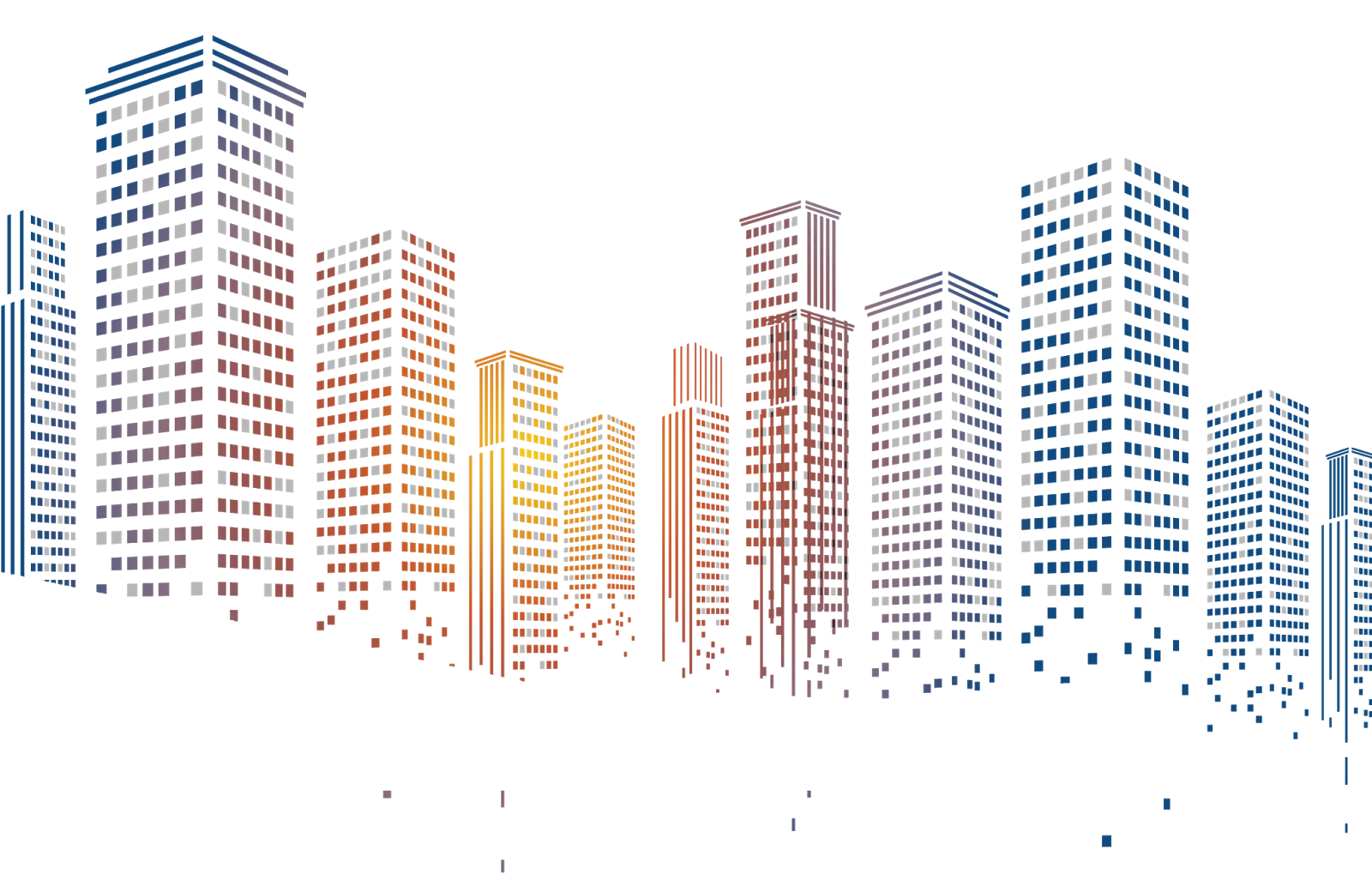 प्रदेश सरकार
भौतिक पूर्वाधार विकास मन्त्रालय 
कोशी प्रदेश, विराटनगर
प्रस्तावकको नाम:
ठेगाना:
कन्सल्टेन्सीको नाम:
ठेगाना:
मिति: २०८२/२/३ 
सोमबार
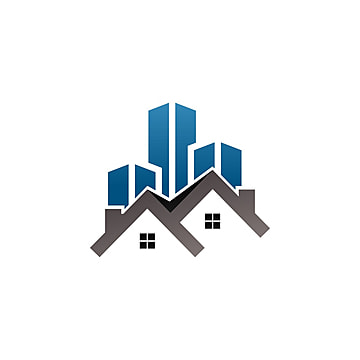 3D View of Building….
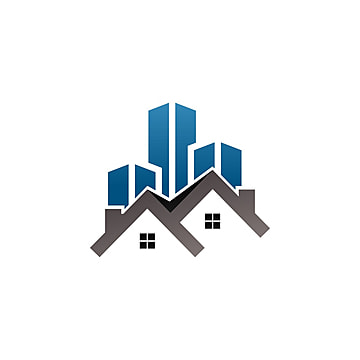 MASTER PLAN OF THE PROJECT
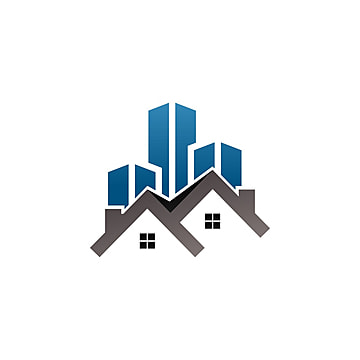 OVERVIEW OF THE PRESENTATION….
General Introduction of the Project
3D Rendered Animation of the Project
Architectural Design Features
Structural Design Features
Electrical Design Features
Sanitary and Plumbing Design Features
HVAC Design Features
Conclusion and Q/A Session
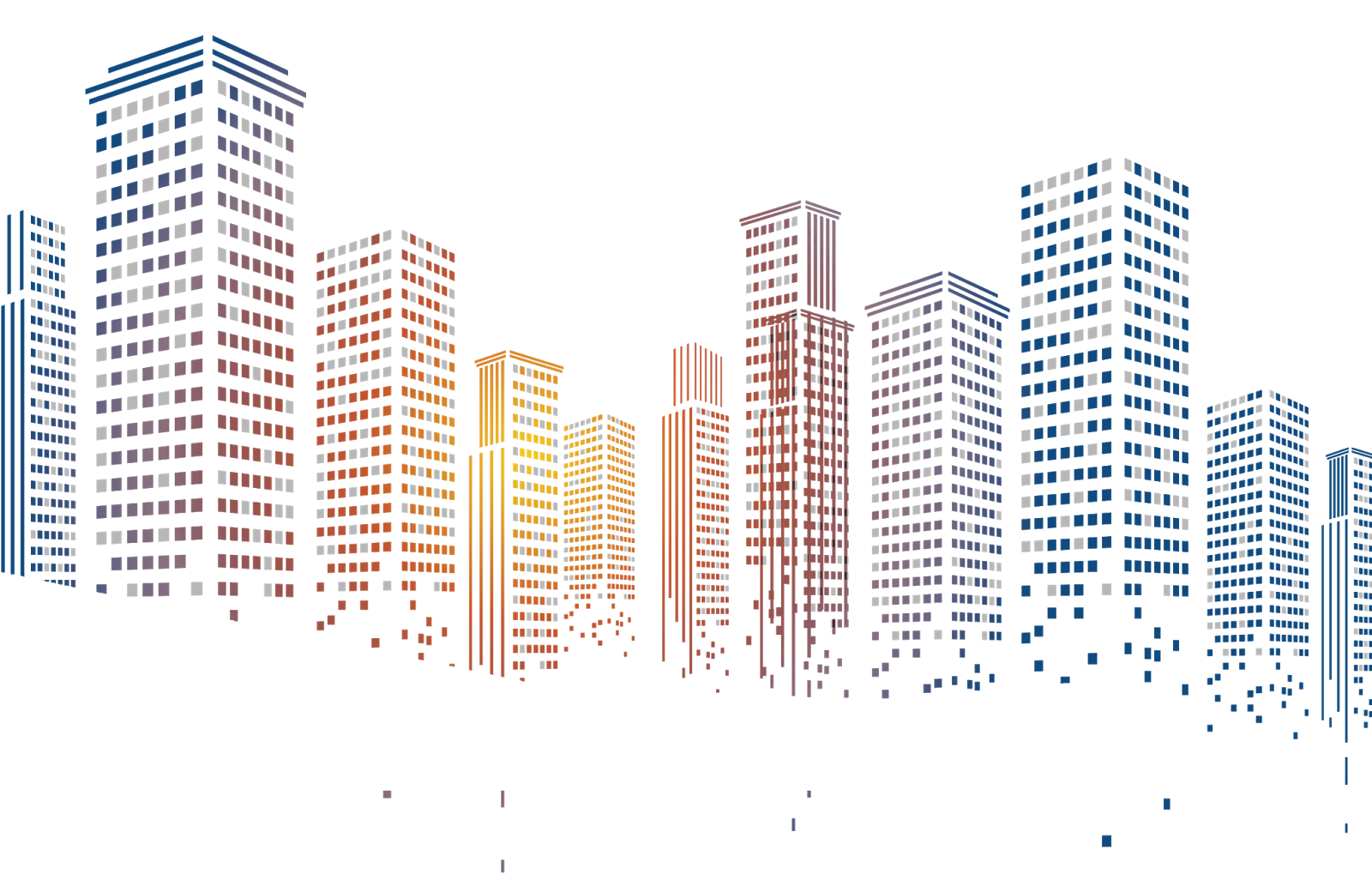 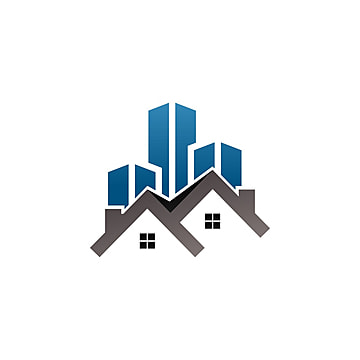 GENERTAL INTRODUCTION OF THE PROJECT….
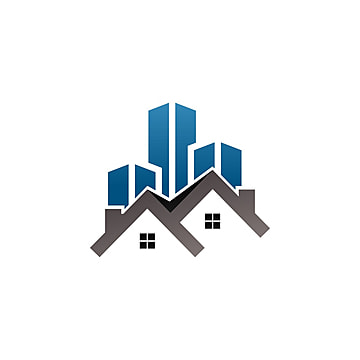 GENERTAL INTRODUCTION OF THE PROJECT….
3D Rendered Video Animation
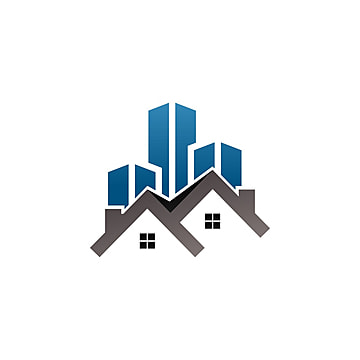 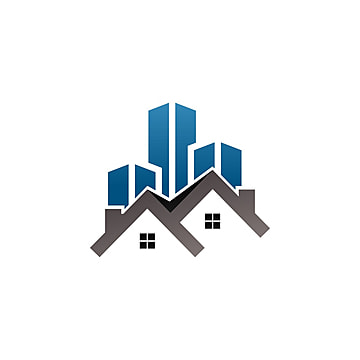 Architectural Design Features
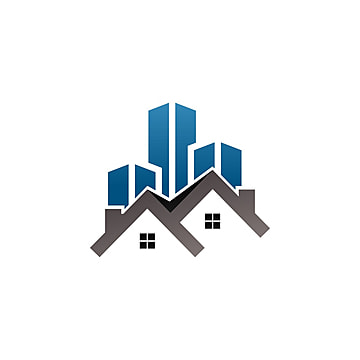 GROUND FLOOR PLAN
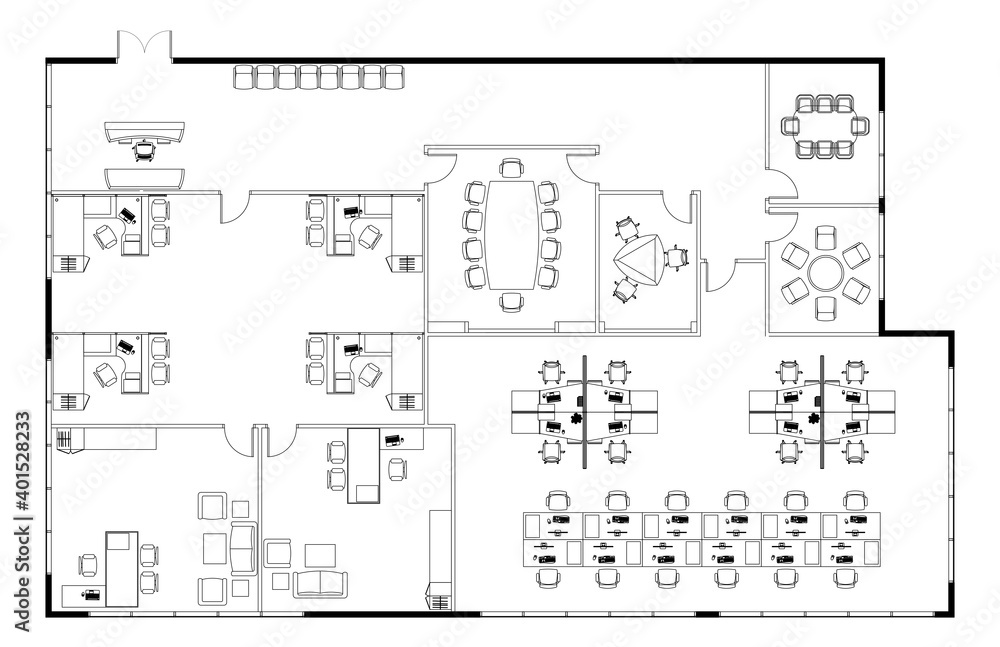 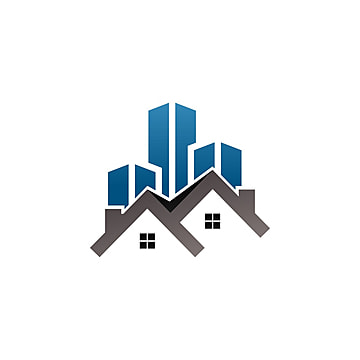 FIRST FLOOR PLAN
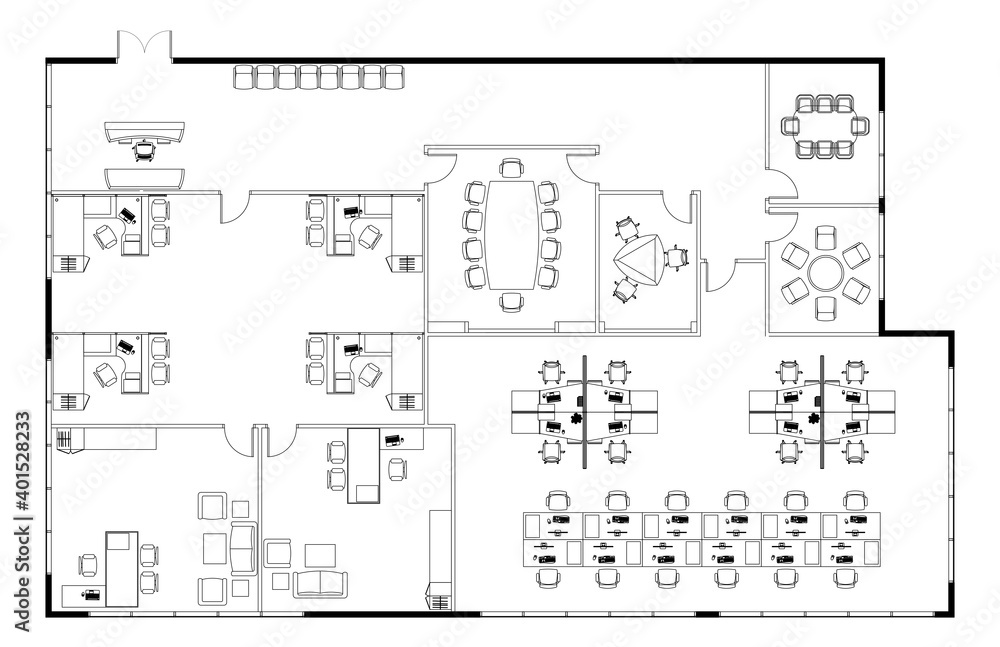 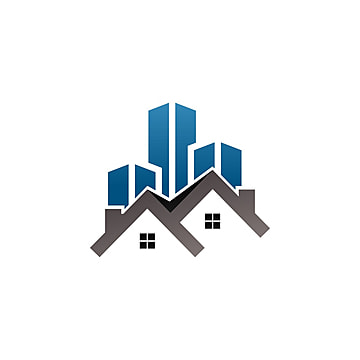 SECOND FLOOR PLAN
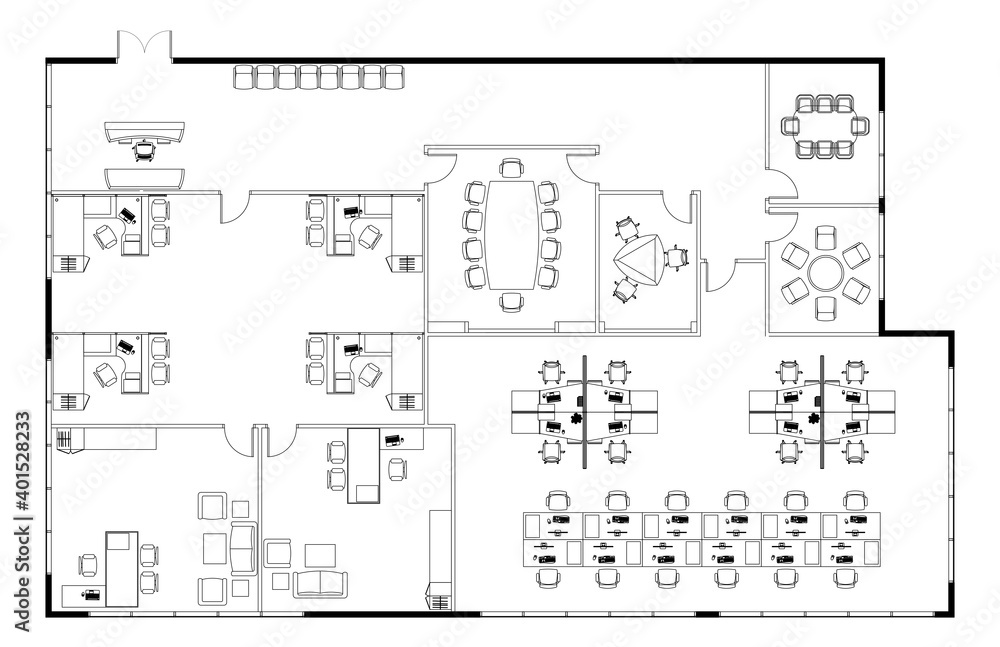 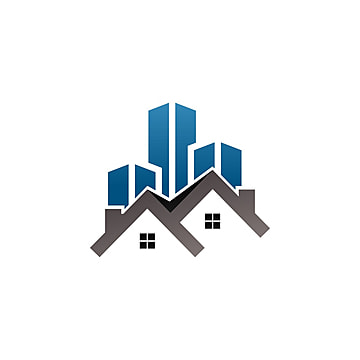 THIRD FLOOR PLAN
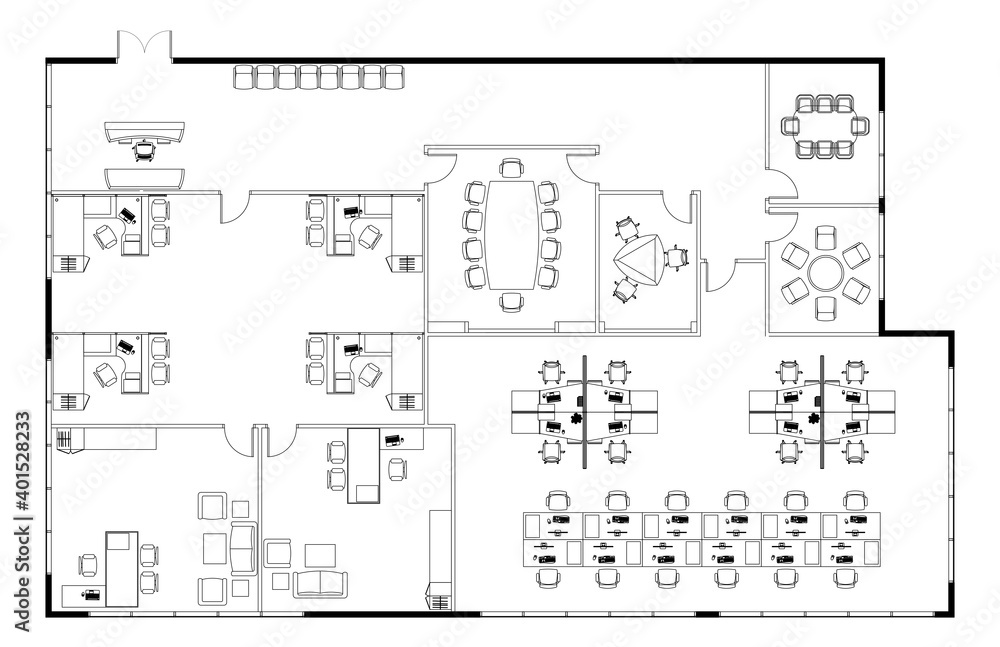 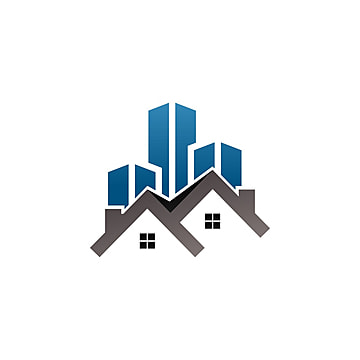 FORTH FLOOR PLAN
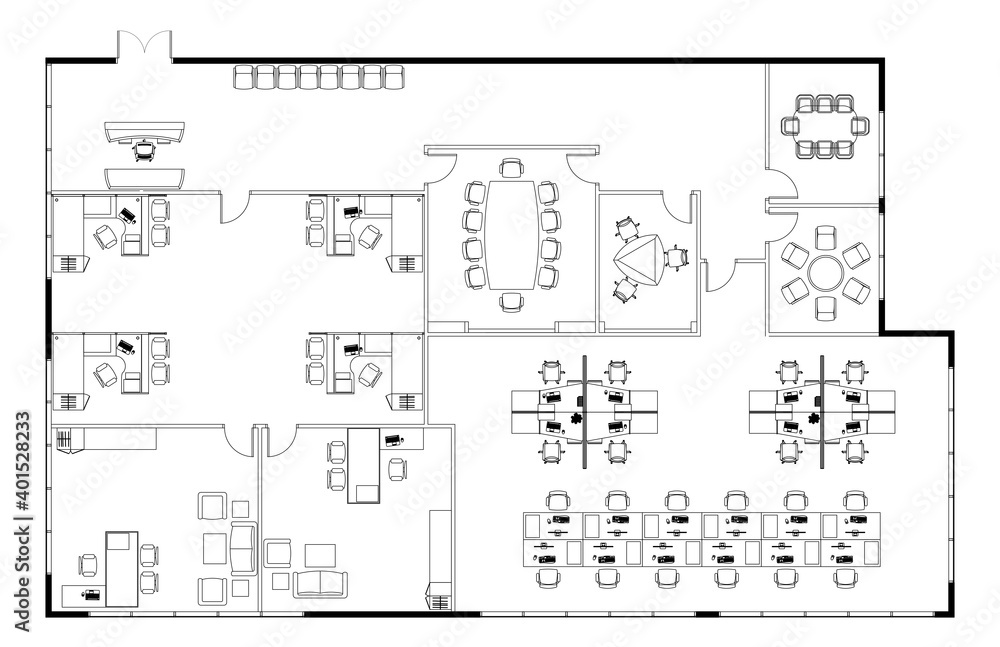 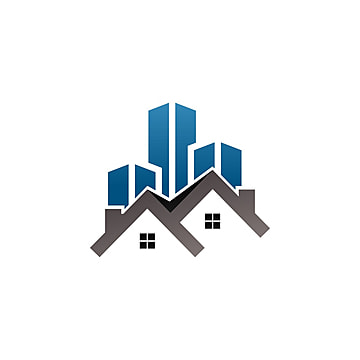 SECTIONAL VIEW OF BUILDING
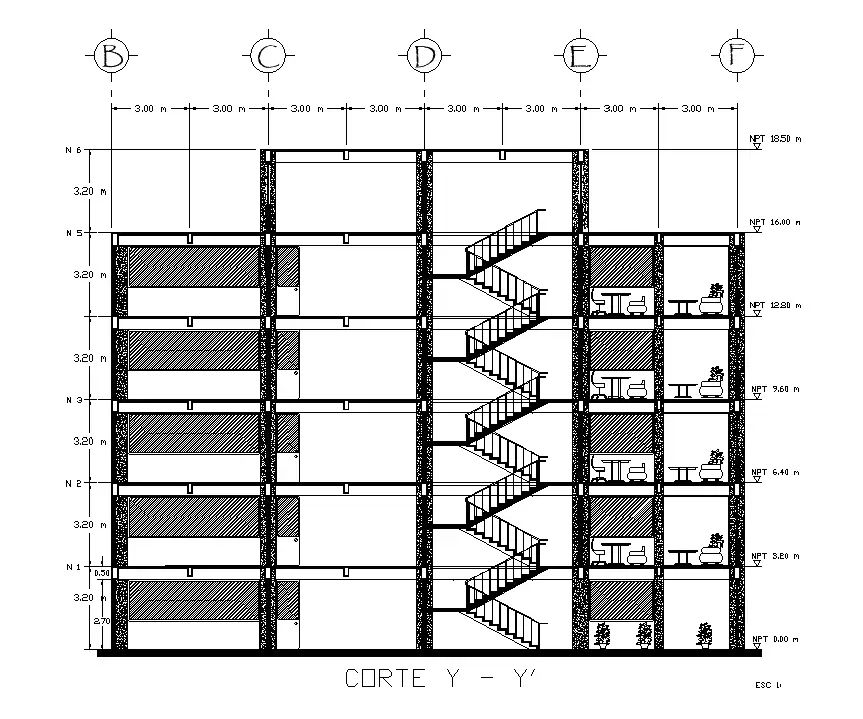 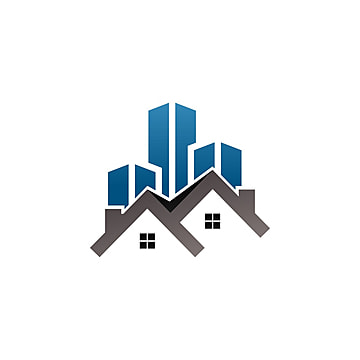 Structural Design Features
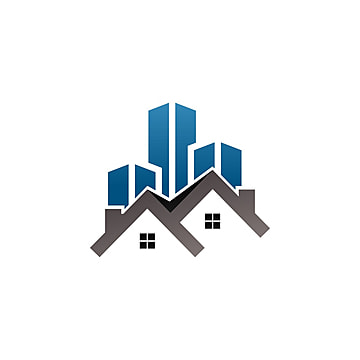 Structural Model in Software
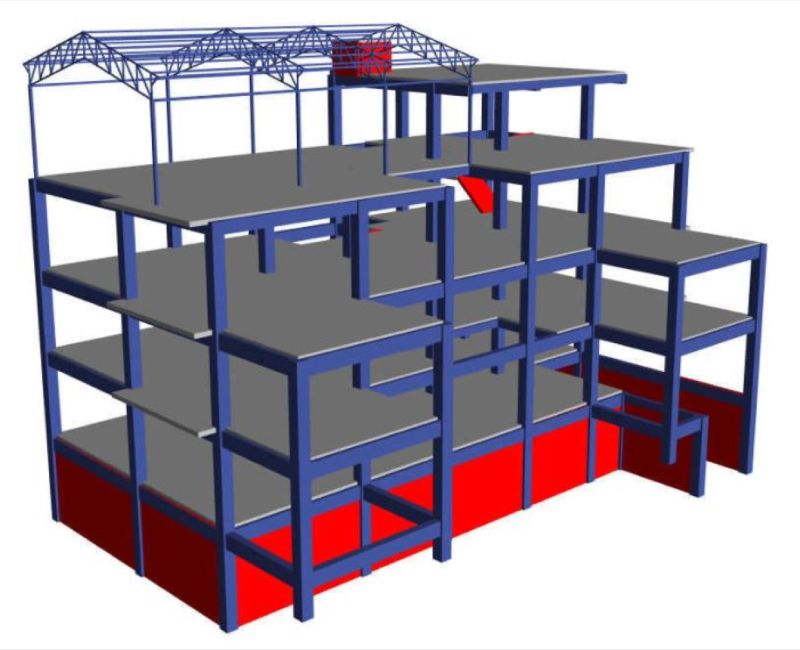 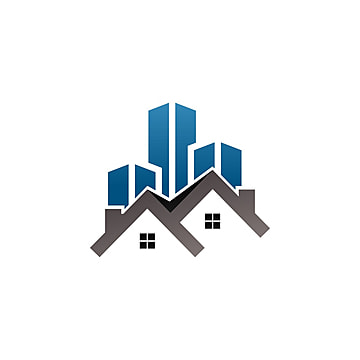 Structural Design Features
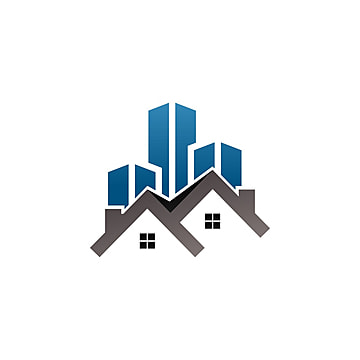 Foundation Base Reaction from Software…
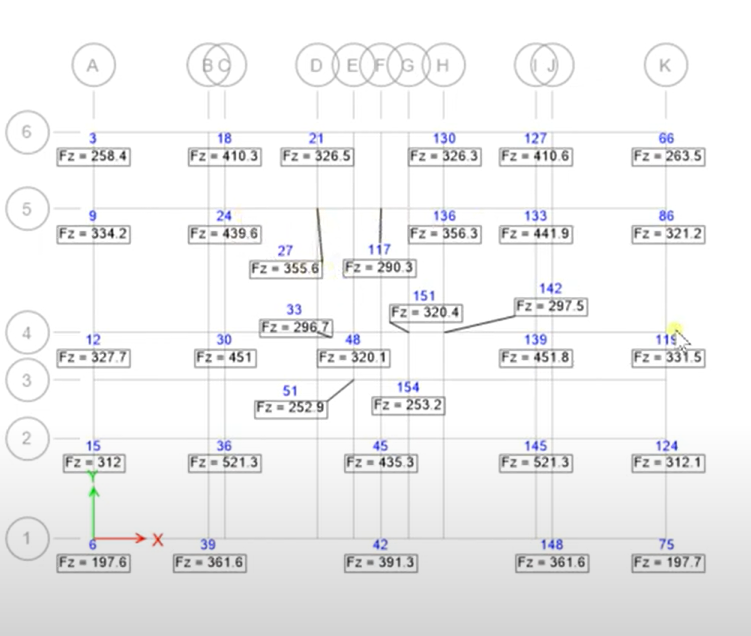 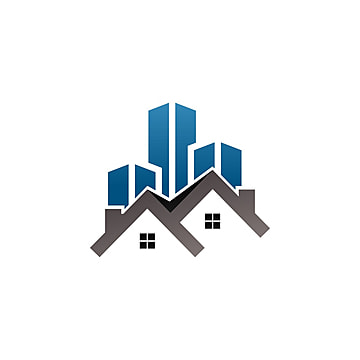 Reinforcement Design Details…
Foundation Reinforcement :
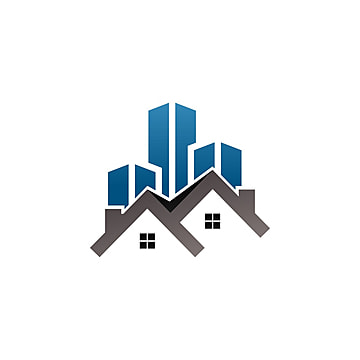 Column Area of Steel from Software
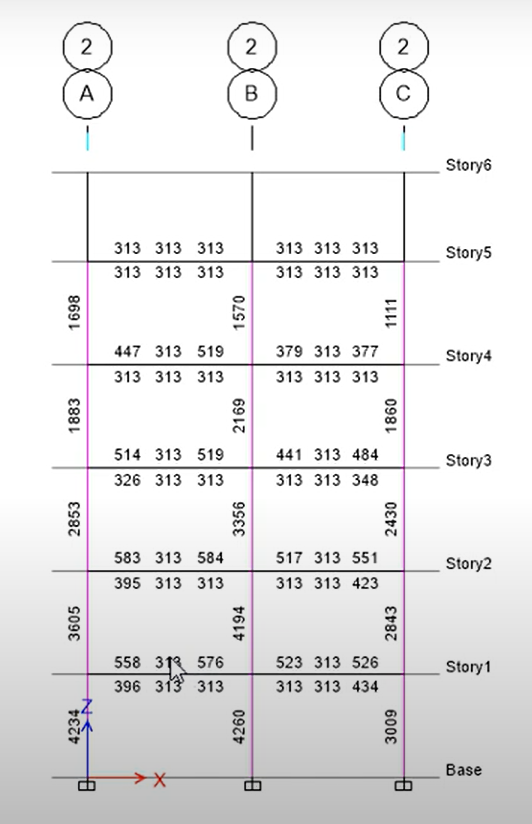 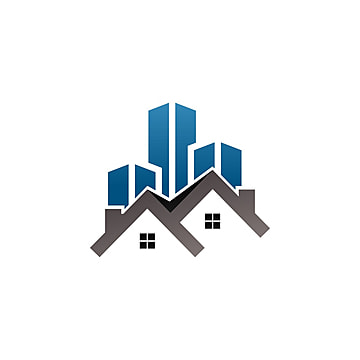 Reinforcement Design Details…
Column Reinforcement :
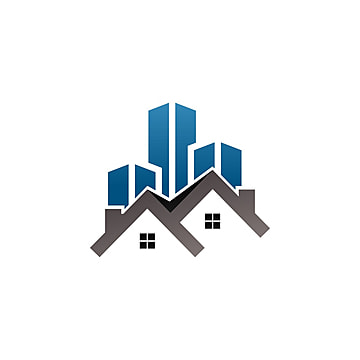 Beam Area of Steel from Software
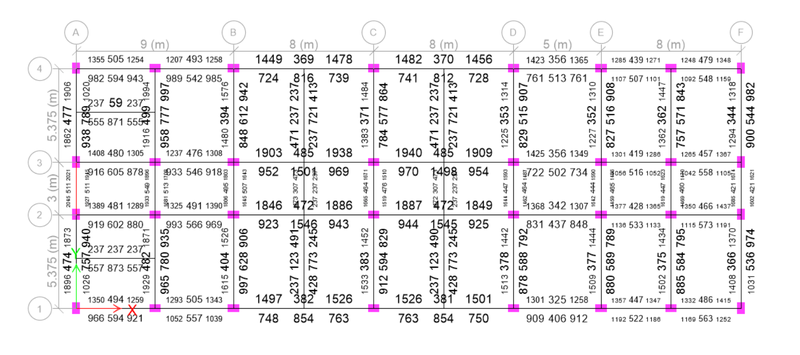 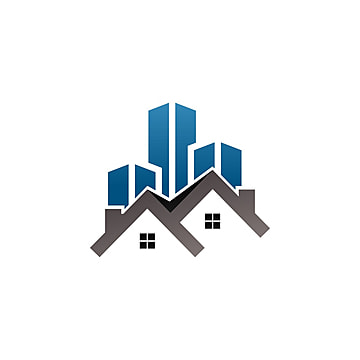 Reinforcement Design Details…
Beam Reinforcement :
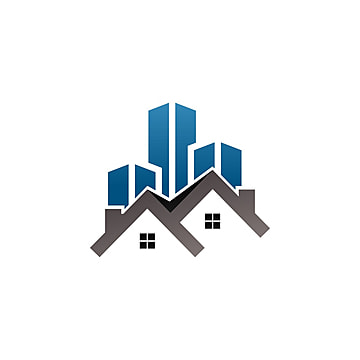 Reinforcement Design Details…
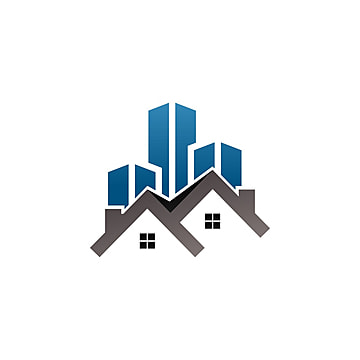 Electrical Design Features…
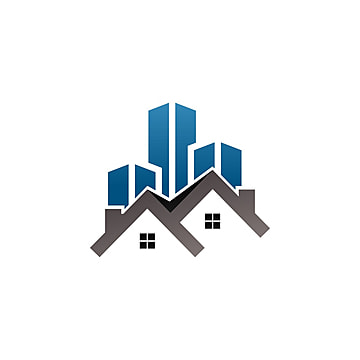 Floor Wise Panel Board…
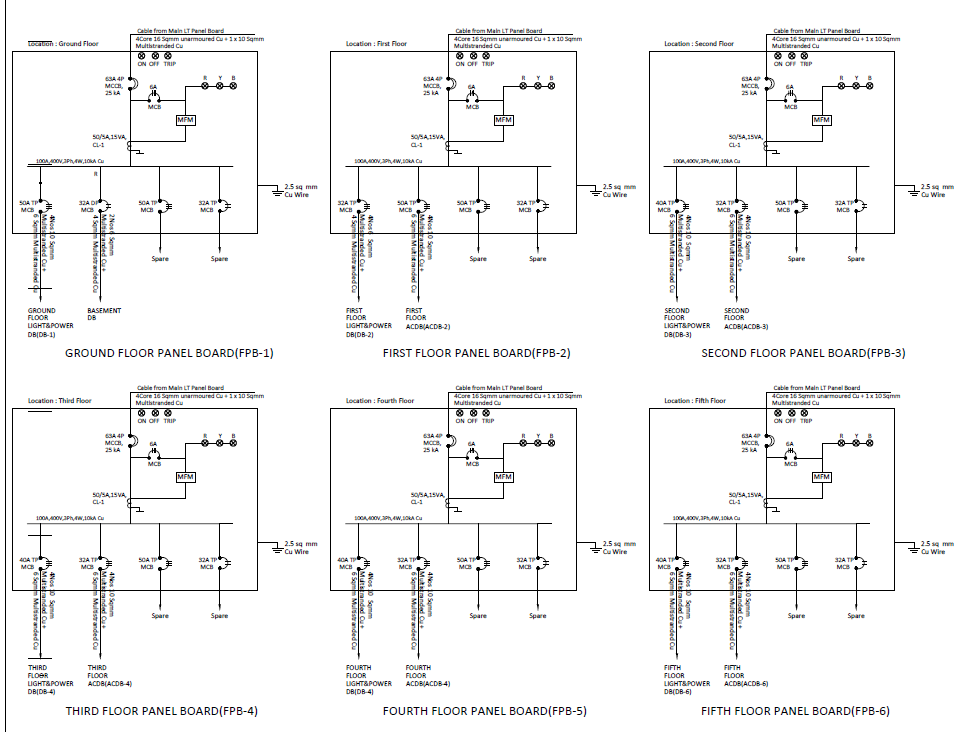 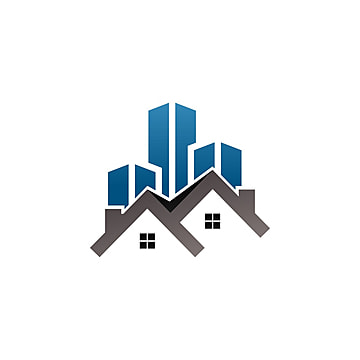 Floor Wise DB Layout Plan…
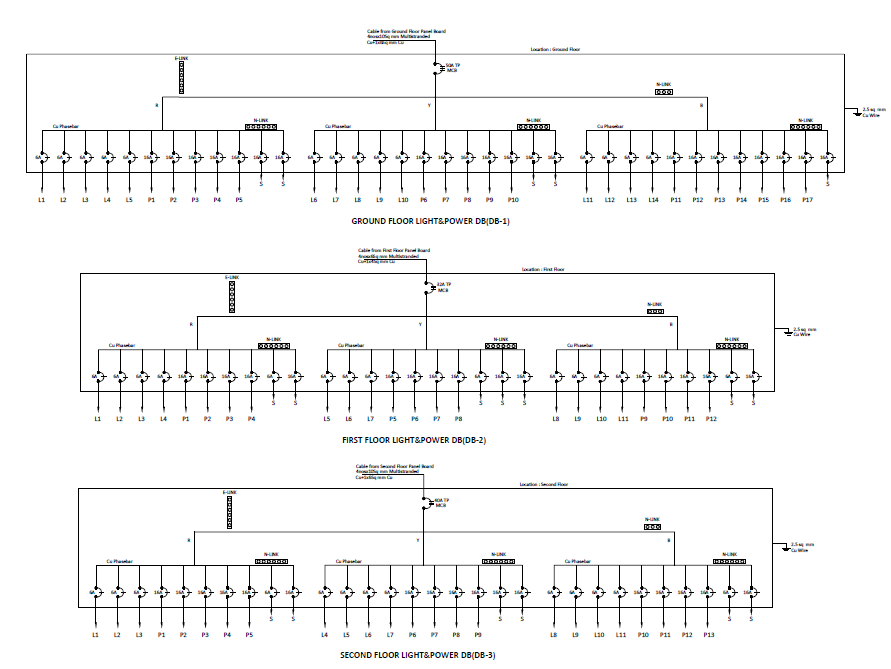 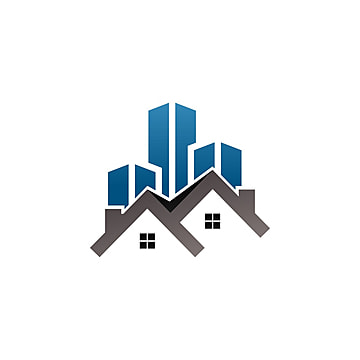 Sanitary And Plumbing Design…
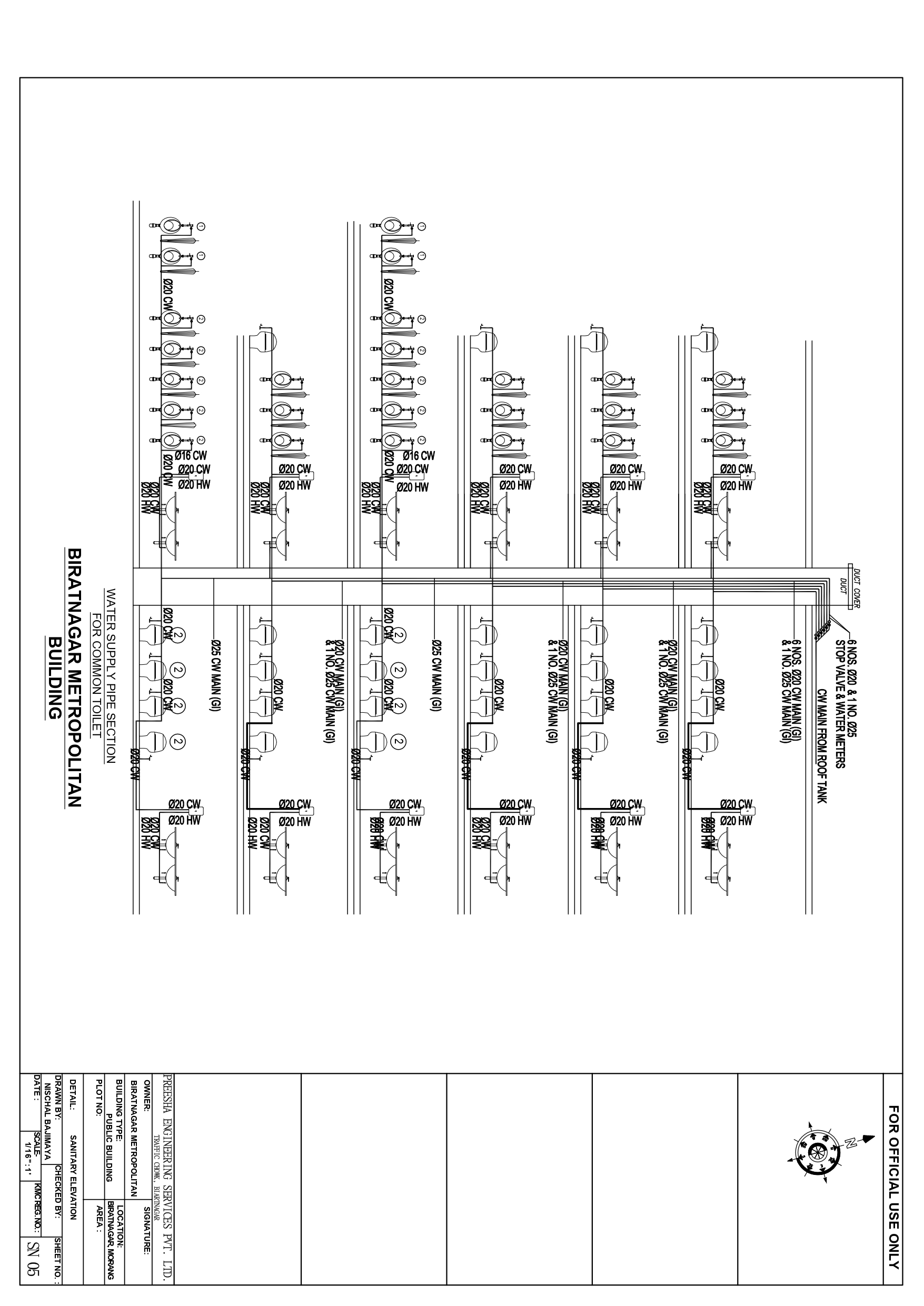 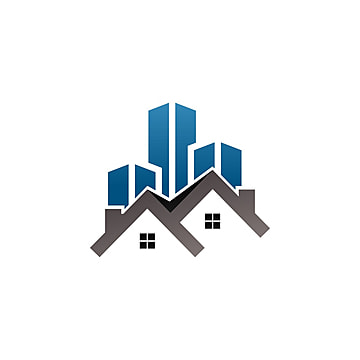 Water Supply Section View
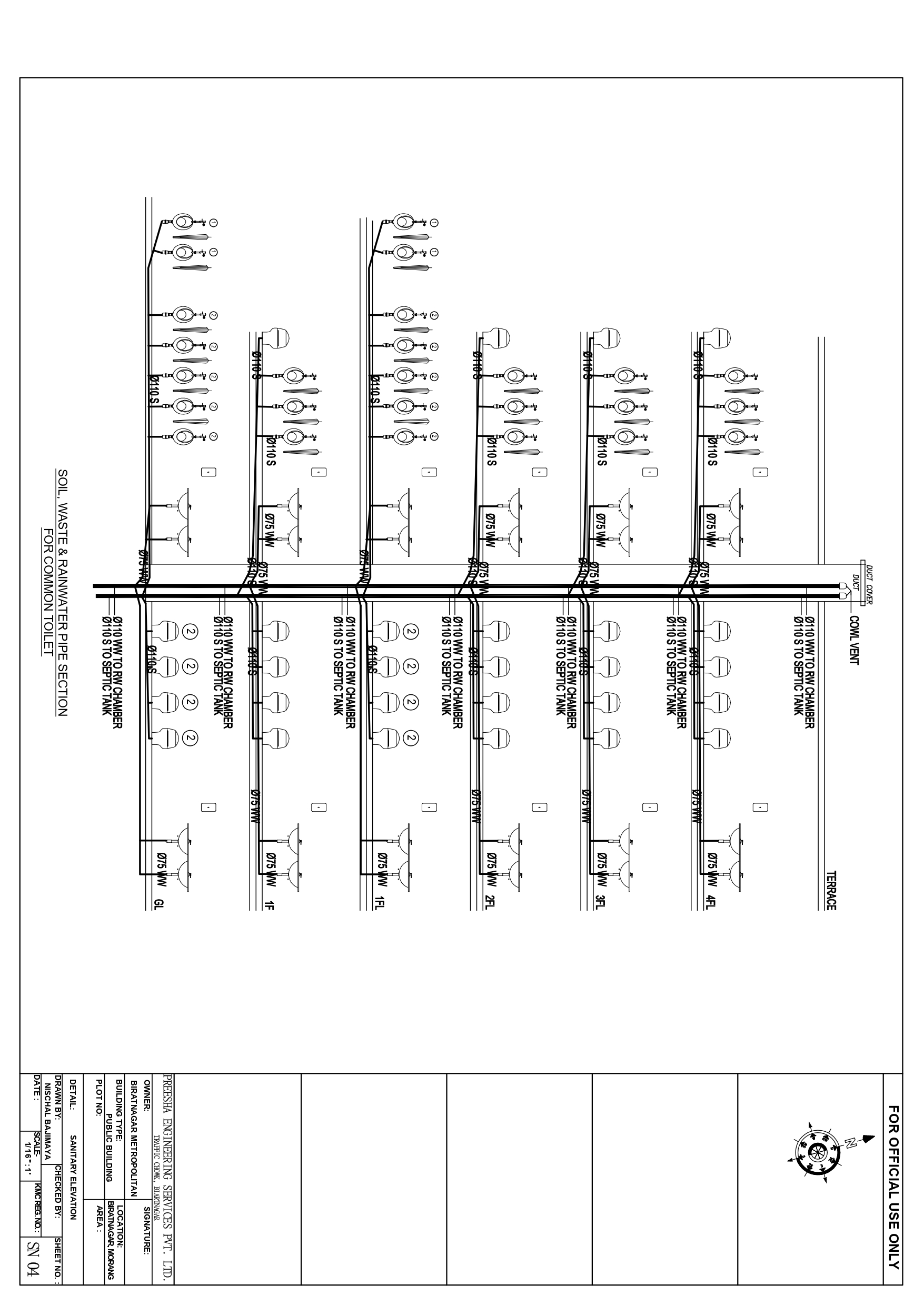 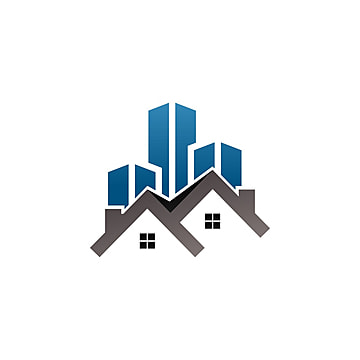 Sanitary System Section View
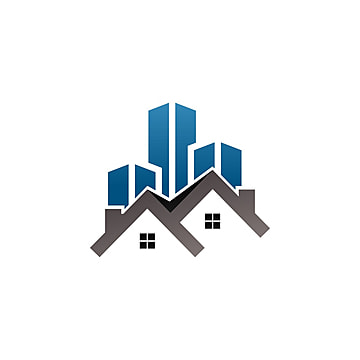 HVAC Design Features…
REFERENCE CODES USED….
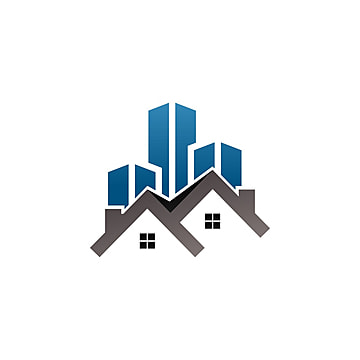 IS 875:1998 (Part I) Code of Practice for Design Loads (Part I: Dead Loads) 
 IS 875:1998 (Part II) Code of Practice for Design Loads (Part II: Imposed Loads) 
 IS 456:2000 Plain and reinforced concrete Design Code of Practice 
 IS 800:2007 Code of Practice for General Construction in Steel 
 IS 13920:2016 Ductile Detailing of Criteria Reinforced Concrete Structures subjected to Seismic Force 
 IS 1893:2016 Criteria for Earthquake Resistant Construction of Buildings 
 IS 4326:1993 Earthquake Resistant Construction of Buildings 
SP 16: Design Aids for Reinforced Concrete 
NBC 105:2077: Seismic Design of Buildings in Nepal
NBC 106:2024 Architectural design Requirements
NBC 107 Electrical Design Requirements for Public Buildings
NBC 108 Sanitary and Plumbing Design Requirements
NEA Guidelines, NBC Of India 2016, IMC & NBCI 
International Mechanical Code (IMC
IS4347(1967) Code of Practice for Hospital Lighting
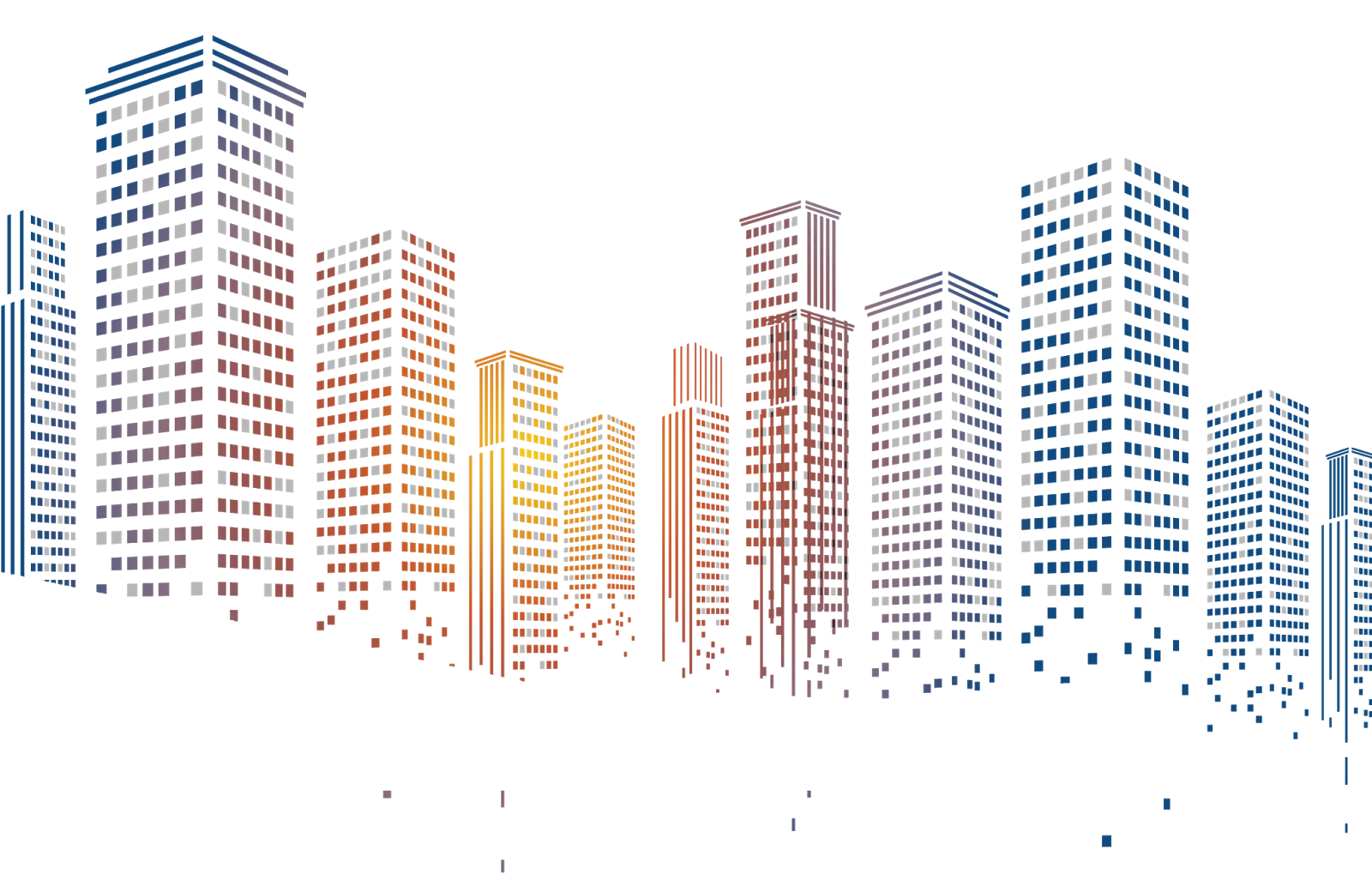 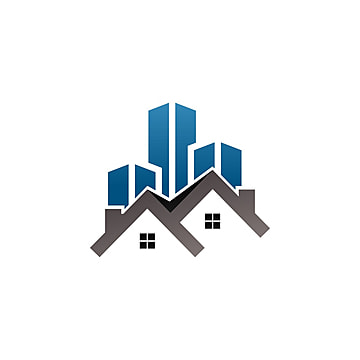 Q/A Session…
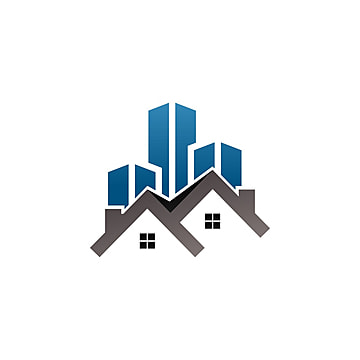 Thank you…
[Name of Project]
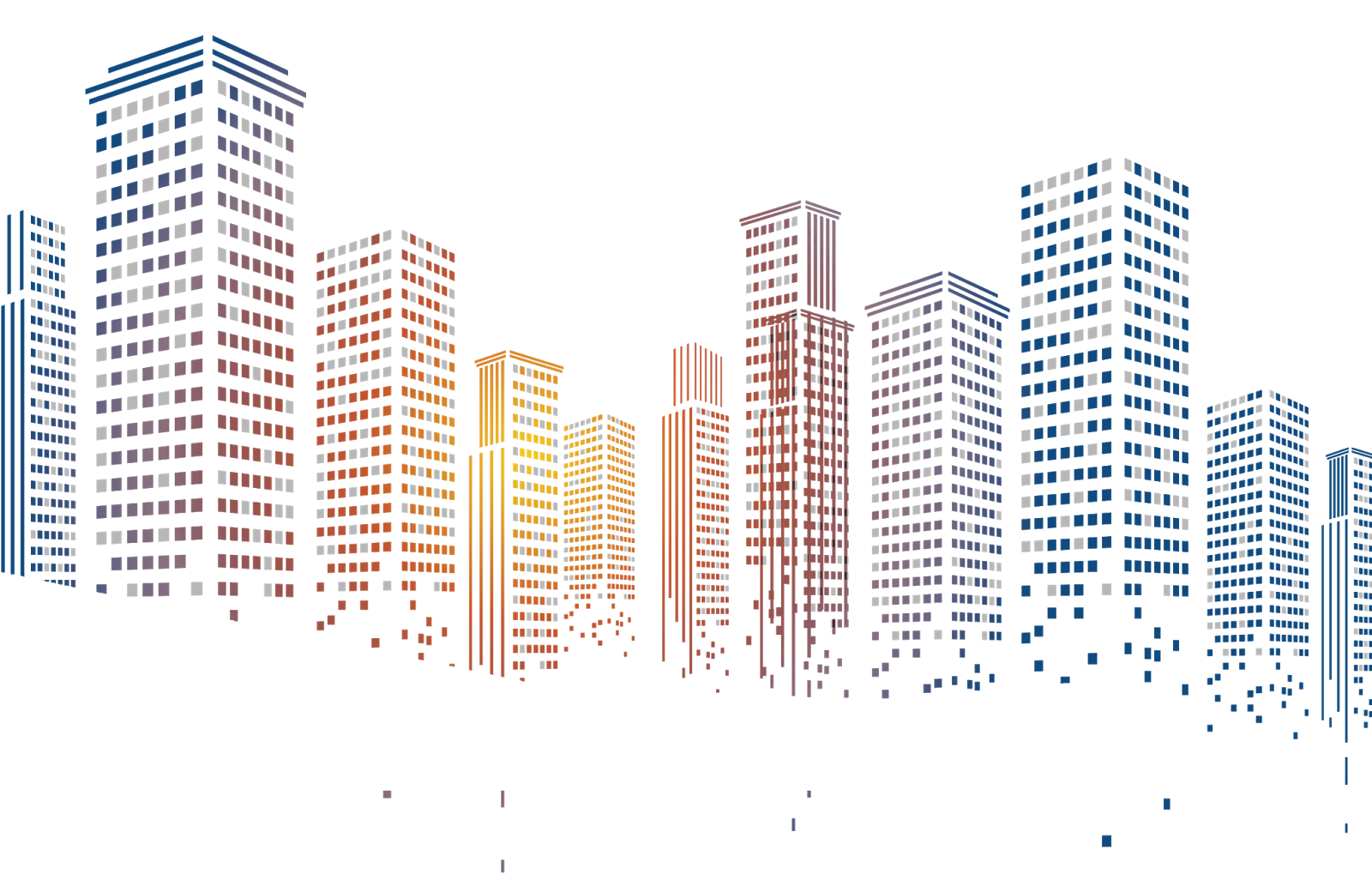 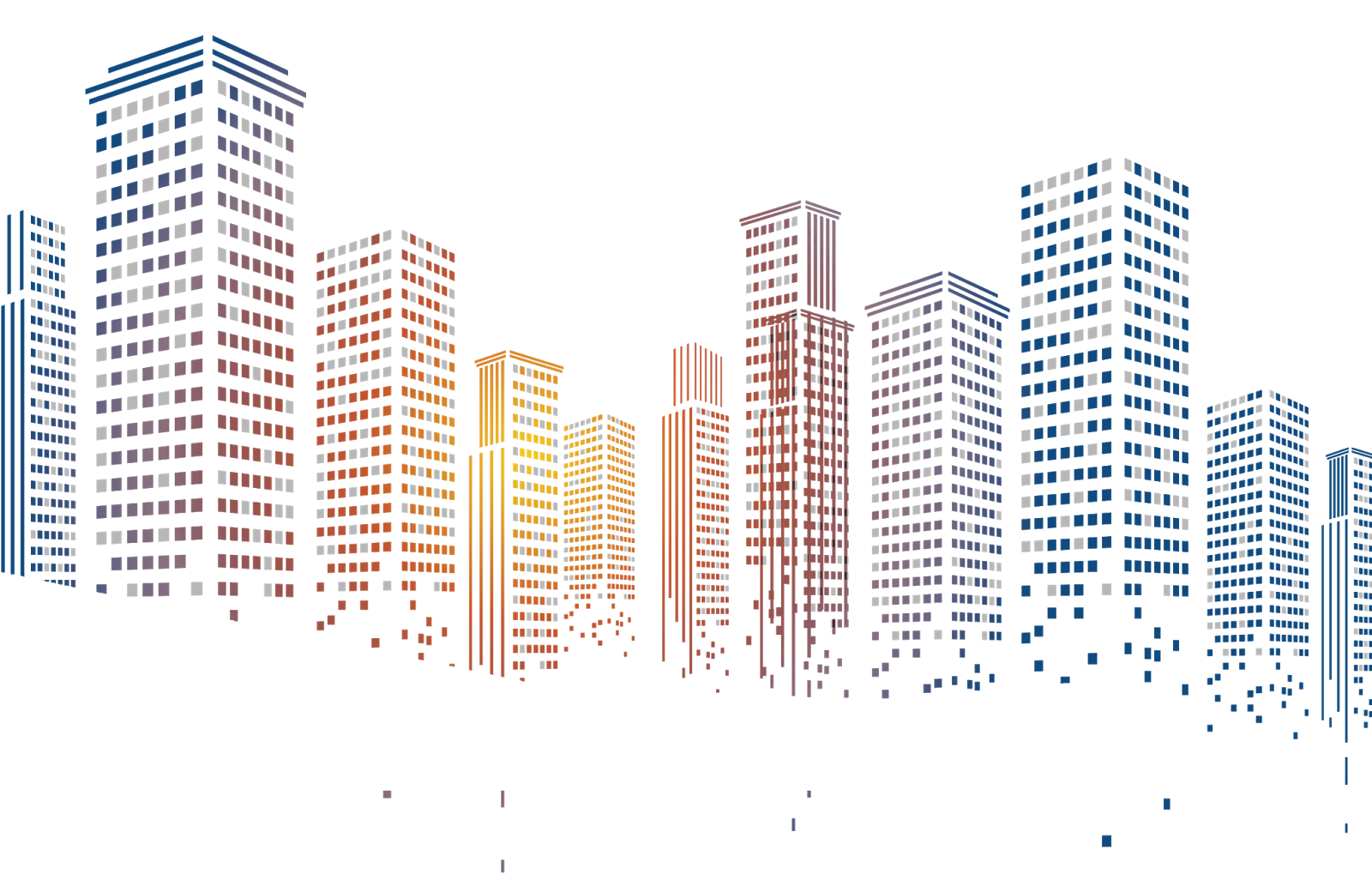